Advising and supporting people with cancer with physical activity and exercise

Case Studies

Dr Lisa Loughney (PhD), Clinical Exercise Physiologist

Cancer Survivorship Programme & Evaluation Specialist, Irish Cancer Society
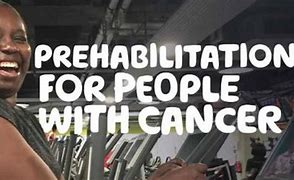 Ability to walk 150 min/week and undertake resistance/strength exercise 2/week
Needs support based on disease/TX/side effects/co-morbidities
Inactive/sedentary/co-morbidities/ contemplative/low self-efficacy or TX related indication (i.e. Major surgery)
Universal
Exercise booklets 
Exercise webinars
Healthy lifestyle   websites
Self-management webinars
Targeted
Group/1-to-1 support in community aiming to increase frequency, intensity and duration to get as near to 150 min/week by surgery/TX.
Some supervision + structured exercise for those sufficiently active: 30-150 min/wk or low self-efficacy
Specialised
Fully supervised exercise intervention delivered by a qualified cancer exercise professional
UNIVERSAL PROGRAMME: Case study 1
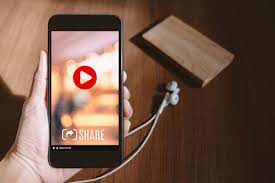 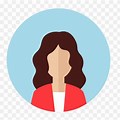 Gender: Female
Age: 63
Cancer: Oesophageal
Treatment: Neoadjuvant chemoradiotherapy and surgery
Comments: Clinical nurse specialist who continued to work during treatment.
Enjoys running and cycling
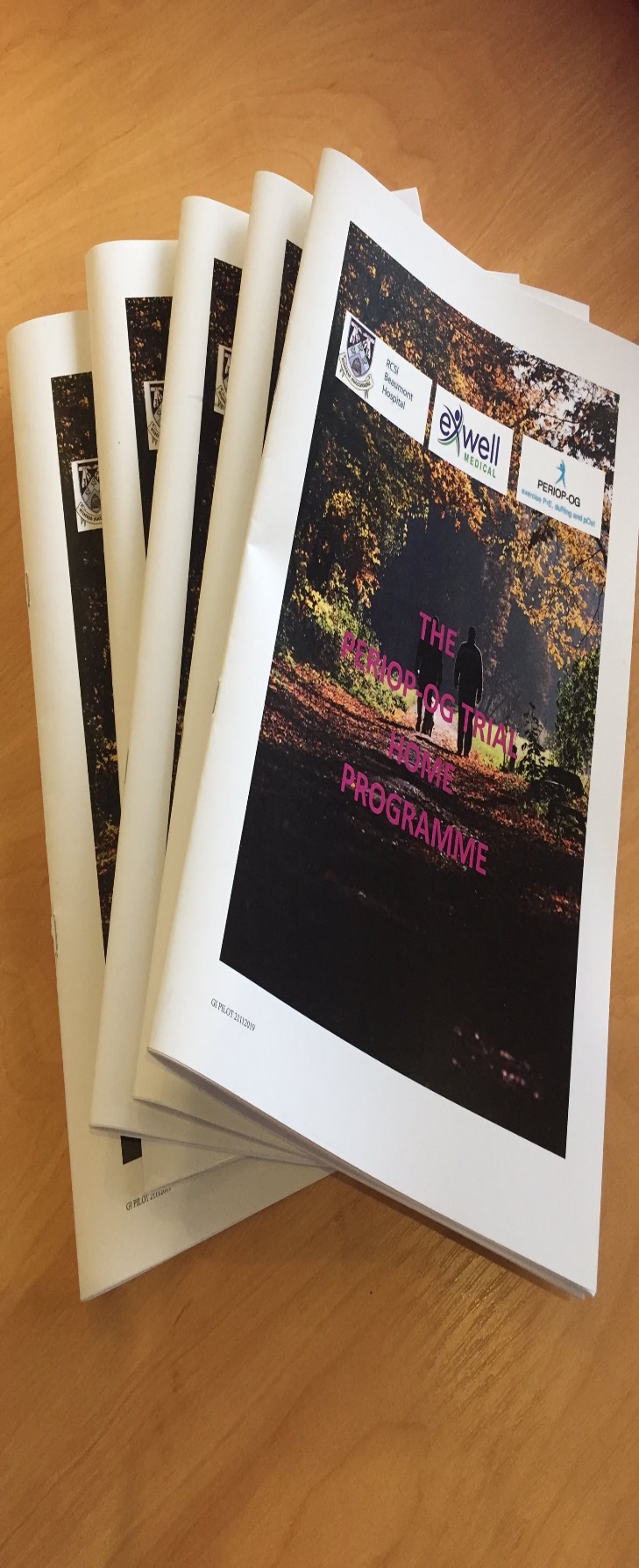 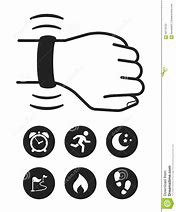 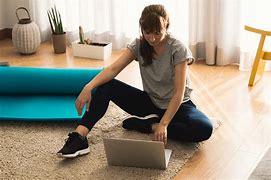 Exercise plan to follow at home
Post-Operative Recovery
SELF-ASSESSMENTS
Results
TARGETED PROGRAMME: Case study 2
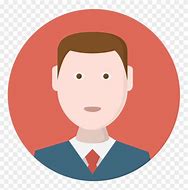 Gender: Male
Age: 52
Cancer: Gastric
Treatment: Neoadjuvant chemotherapy and surgery
Comments: Hypertension, sedentary lifestyle, current smoker
Community Referral
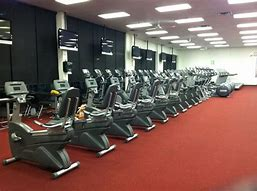 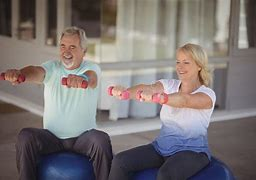 Supervised exercise plan to follow in the community gym
Adjuvant Treatment 
(8 weeks)
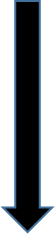 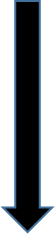 8 Week Training Plan
12 Week Training Plan
EXERCISE PROGRAMME 
PAUSES
EXERCISE PROGRAMME RESUMES
END OF EXERCISE PROGRAMME
START OF EXERCISE PROGRAMME
Results:
“Following my diagnosis, I joined a programme for about 10 weeks starting before my cancer treatment and ran right up to my surgery. The help and support I got was exceptional.

The physical and emotional benefits that I got from the programme were immese. It clearly set me up to be in the best condition possible for my op and beyond. Four weeks after my surgery, I have now started the post-op exercise programme..I am now fit and don’t smoke.”
SPECIALISED PROGRAMME: Case study 3
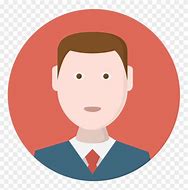 Gender: Male
Age: 71
Cancer: Rectal
Treatment: Completed neoadjuvant and awaiting surgery
Comments: Experiencing negative side effects from treatment which are impacting day-to-day tasks. 
T2D, Hypertension, ex-smoker, sedentary lifestyle (spends the waking day watching TV), lacks confidence since diagnosis
Hospital Referral
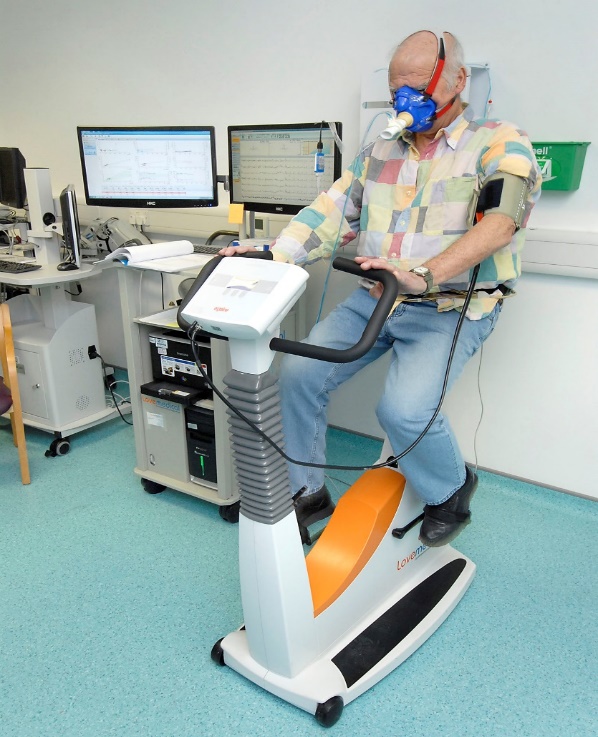 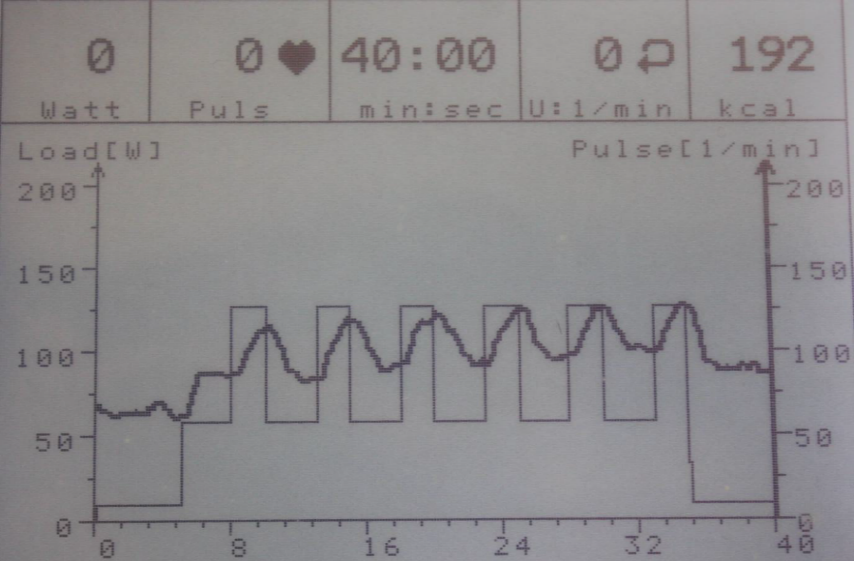 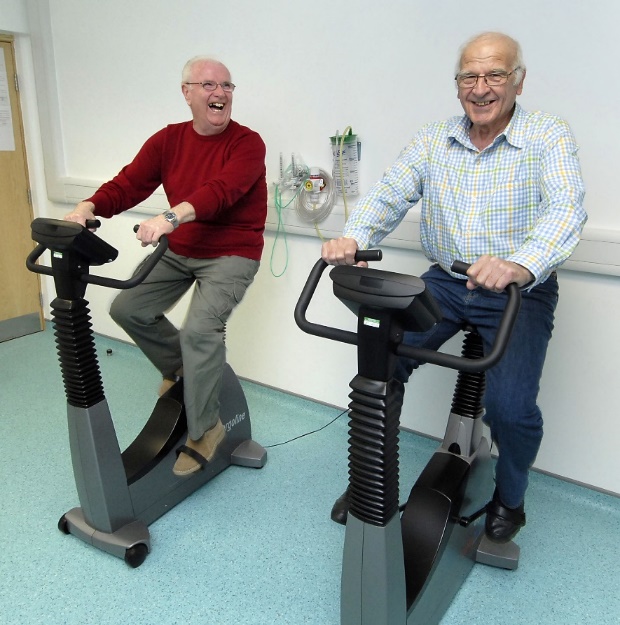 EXERCISE PRESCRIPTION
Frequency: 3 sessions/week 
x 9 weeks
Intensity: Moderate/severe Time: 40 min
Type: Aerobic
9 Week Training Plan
END OF EXERCISE PROGRAMME
START OF EXERCISE PROGRAMME
Results
“Exercise training strengthened my body for what's coming next - some man using a sharp implement on me... I would probably be more nervous about tomorrow than I am now.  I think doing exercise training, I'm more confident going into tomorrow than I would have been if I hadn't done it. The exercise and preparation that I've been put through has got me all ready for it.”
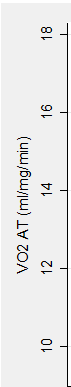 ↑+3.3 (2.8) ml/kg/min
Contact Lisa
Email: lloughney@irishcancer.ie

Telephone: +353 86 1373 315